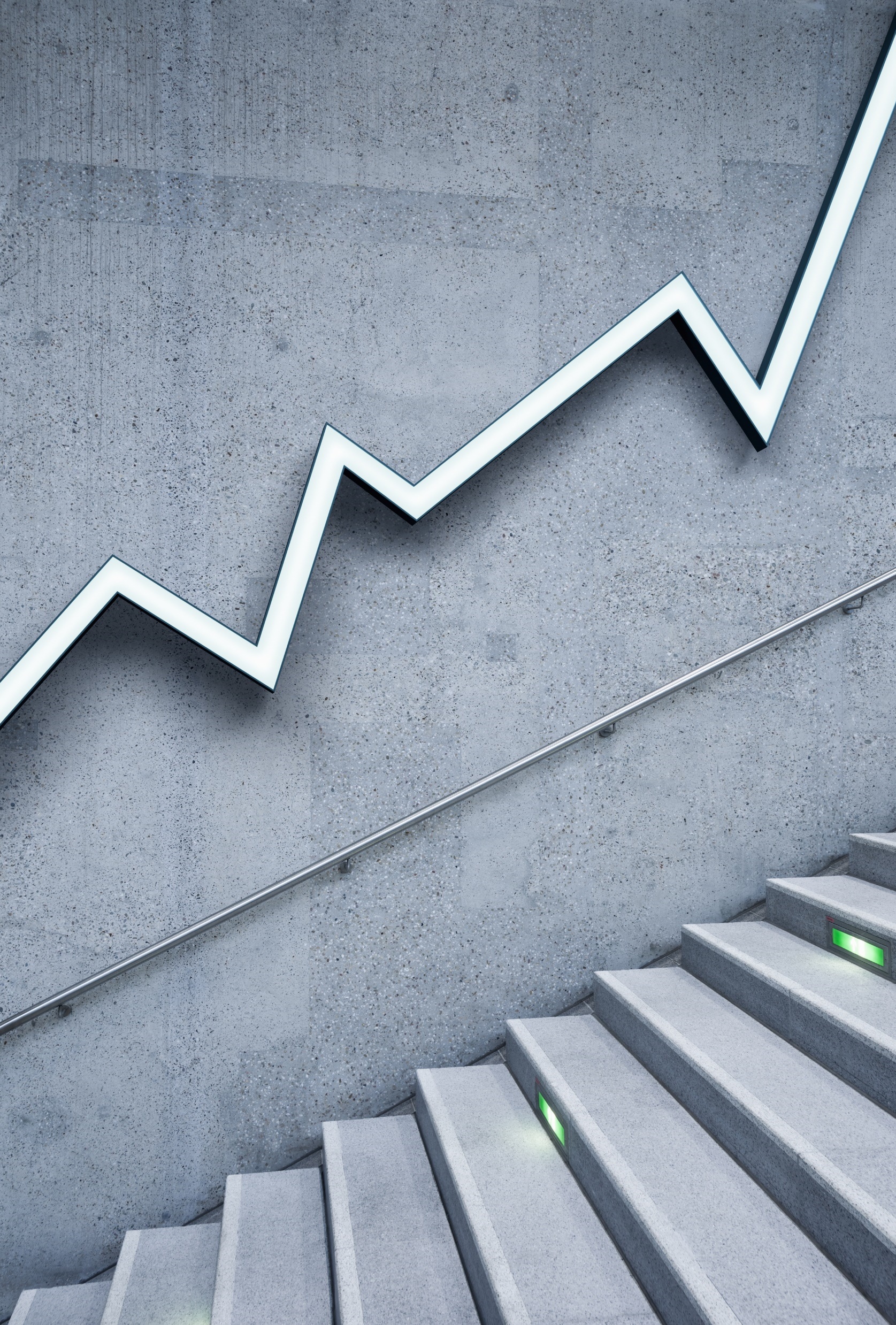 DEVELOPMENT MODELS
GEOGRAPHY GRADE 11 MR RICH
WHAT ARE MODELS?
A simplified representation of an aspect of reality
A  tool to help us understand and predict how a part of reality will probably behave
Development models try to explain how and why societies or nations develop in the way they do.
ROSTOW’S ECONOMIC MODEL
CRITIQUE OF ROSTOW’S MODEL
Assumes all nations would follow the western capitalist system
Does not really explain HOW changes actually occur
One-way path – no opportunity for pausing or reversing
Not all countries have resources to export or manufacture
Support for technological improvement may be absent
One–size-fits-all does not consider country differences
Does not account for impact of e-business and internet
CORE AND PERIPHERY MODELS
CORE AND PERIPHERY MODELS
Explains link between colonization and development very well
Highest development occurs at core and distant periphery is slower to develop
In SA we have four major industrial cores around which development happens
URBAN SHIFT MODEL
SUSTAINABLE DEVELOPMENT MODELS